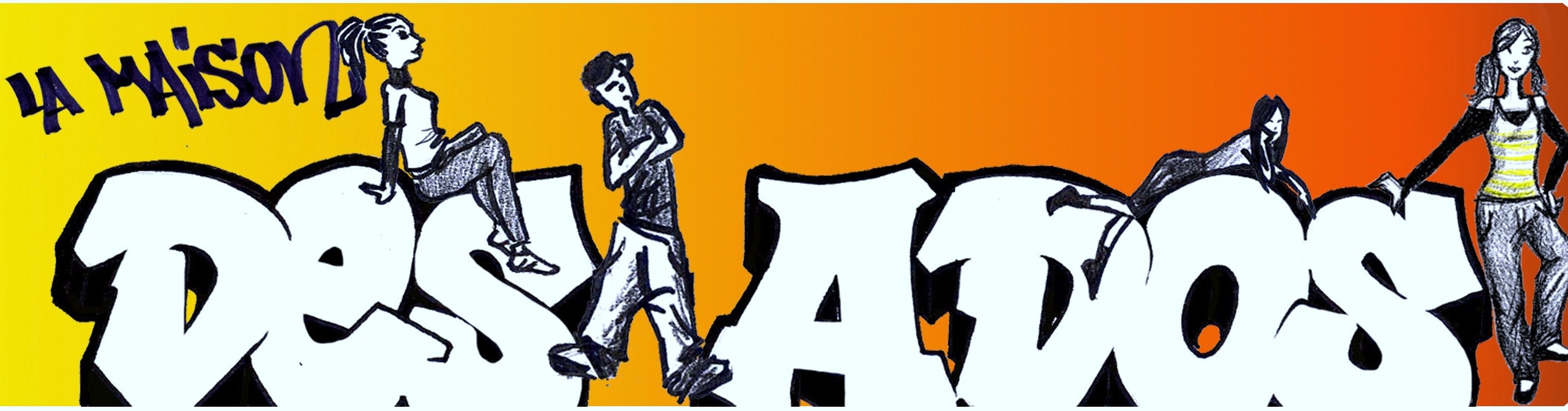 Maison des Ados 82
Un dispositif pluripartenarial avec le Centre hospitalier et EPICE 82
Ingrid POTTIER, responsable coordinatrice MDA 82
HISTORIQUE DE LA CREATION DU DISPOSITIF MDA
Association RESADO devient LA RAISON DES ADOS en novembre 2006
Un dispositif mutualisé, évolutif et intégratif
Implication de la MDA et partenaires dans différents réseaux locaux
(coordination externe)
Implication de la MDA et partenaires dans des réseaux régionaux et nationaux (MDA, PAEJ, Addicto …)
Un collectif de professionnels du champ médical, social, scolaire, juridique
Des interventions/implications 
à différents niveaux 
(coordination interne)
Un projet commun et partagé
Un chantier permanent qui facilite les échanges entre institutions et entre professionnels
Rencontre entre des cultures professionnelles
Expérimentation de nouvelles modalités de travail ensemble/à plusieurs
Construction d’une clinique de l’adolescence
Définition du champ d’intervention : prévention, accès aux soins/droits, intervention précoce
Partage d’outils, grilles de lecture
Mise en place de nouvelles pratiques professionnelles
La MDA, c’est quoi ?
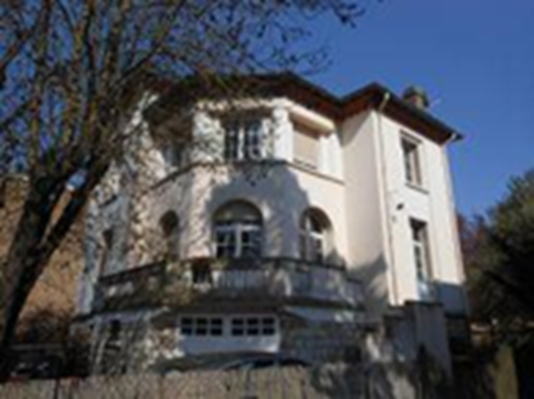 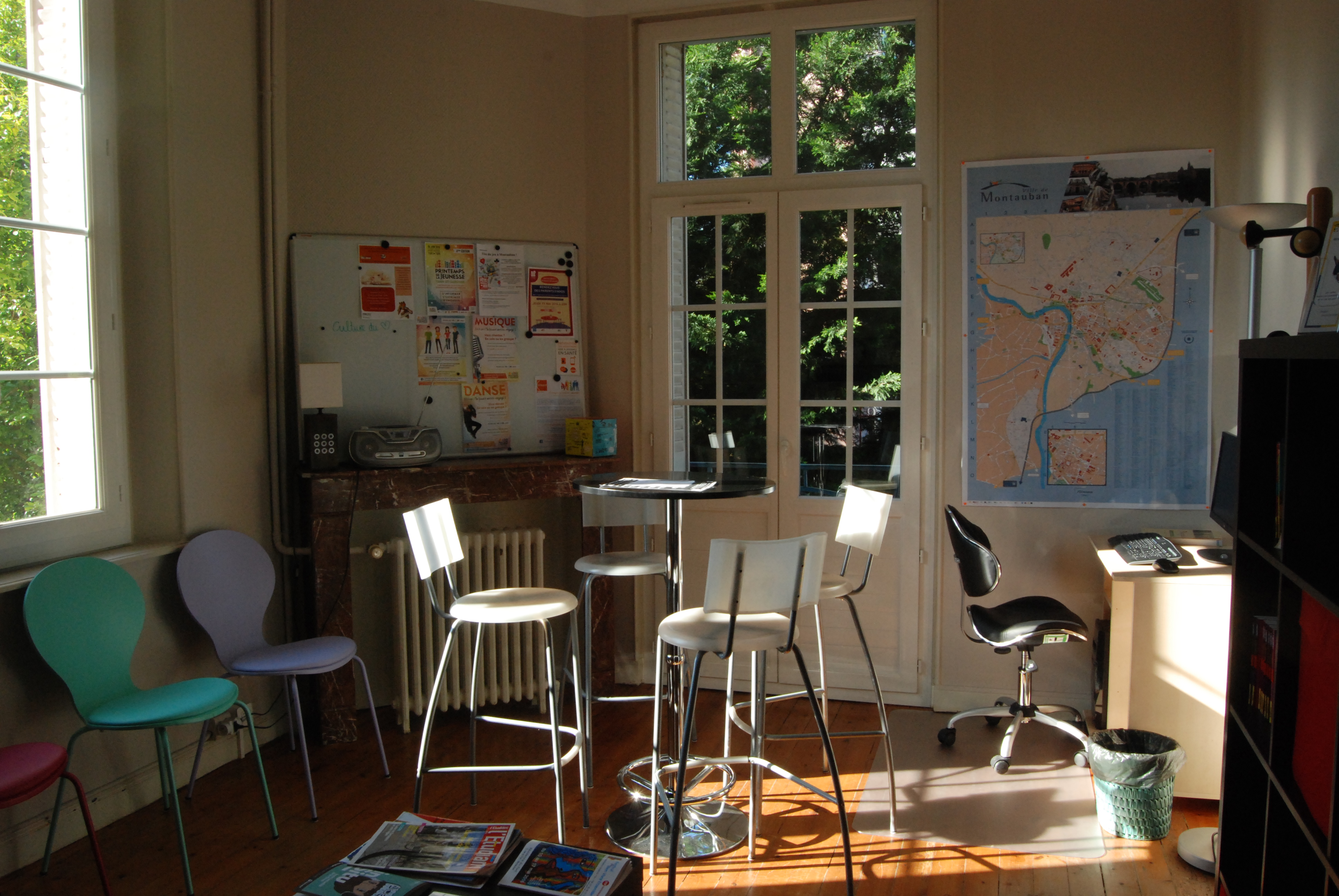 Avec ou sans RDV
Libre et gratuit
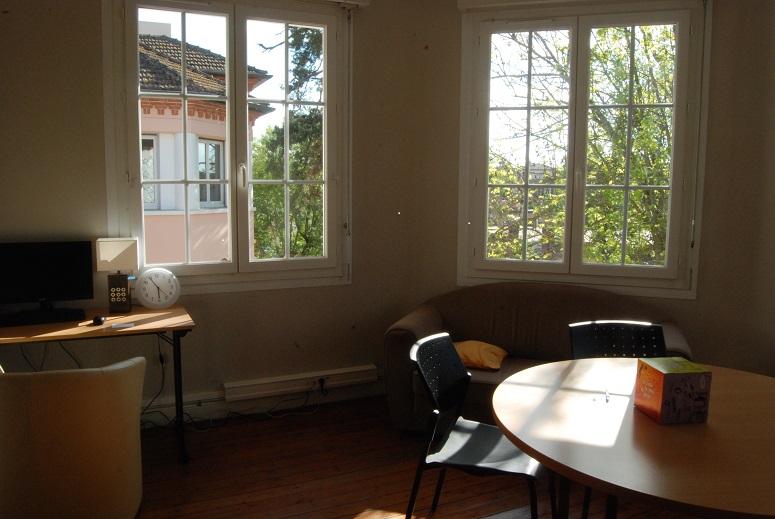 Anonyme/confidentiel
11-25 ans
Un espace de travail où se retrouvent différents professionnels pour :
Accueillir les jeunes dans leur globalité 
Aider les jeunes et les familles à mieux comprendre leur situation et prendre en compte leurs demandes, attentes et ressources 
Soutenir les jeunes dans leur autonomie et leur construction personnelle
Accompagner les jeunes dans leur(s) projet(s)
Evaluer les besoins/problématiques et faciliter l’orientation vers les dispositifs existants (droit commun et spécialisés)
Améliorer la connaissance de l’environnement (approche large) et s’appuyer sur les acteurs et dynamiques de territoire
Mettre en lien les professionnels du département (quelque soit leur secteur d’activité), les soutenir dans leur pratique et animer des groupes de travail/réseaux thématiques (parentalité, phobie/décrochage scolaire, animation jeunesse, Cube Santé …)
Une équipe pluridisciplinaire et inter-institutionnelle
Secrétaire
2 secrétaires (1 ETP)
Responsable/coordo
Éducateur spécialisé
CESF
Chargée de projet (0,5 ETP)

Animateur GEM Ado
PARTENAIRES 
Professionnels libéraux
CMP adulte et CDAD
 (à la demande)
Infirmière
Diététicienne
Juriste
PERMANENTS
(salariés de l’association)
4,5 ETP
Soit 0,5 ETP
PARTENAIRES
CSAPA  
CAMPA
EPICE 82 Professionnels libéraux
PERMANENTS
(mise à disposition du CH/PIJ)
1 ETP
2 médecins addicto
Psychologue 
2 éducateur/trice
1 directeur
Infirmier psy
2 médecins généralistes
Psychologue 
	(0,7 ETP)
Pédopsychiatre 
	(0,3 ETP)
Différents espaces d’accueil et portes d’entrée
Interventions extérieures
Différents espaces de coordination
Réunion d’équipe et de partenaires
Dispositif pluridisciplinaire d’analyse de situation
Groupes de travail thématiques : parentalité, phobie scolaire, Cube santé …
Groupe d’analyse des pratiques autour de la CJC 
Comité technique de l’association (Résado/MDA/GEM Ado)
Comité de suivi annuel 
Formation, sensibilisation, journée de réflexion
Inscription dans des réseaux d’acteurs : MDA/PAEJ, animation jeunesse, Pôle Régional de Compétence en Education pour la santé, Cultures du Cœur, collectif Semaines d’Information en Santé Mentale (GEM) …
Réseau d’acteurs
ASSOCIATION 
LA RAISON DES ADOS
RESADO
Partenariat formalisé
(convention)
Or    ientat   ion
 en
 interne
CJC/Espace Parents
CSAPA/Epice
Pédopsychiatre
CAMPA
CDAD
Médecins généralistes
Diététicienne
Psychologue
CMP Adulte
Orientations vers l’extérieur
Accueil PAEJ 
11-25 ans
Educ, CESF, secrétaire
Parents
Professionnels
Adresses vers la MDA
Dispositif Analyse de situation
GEMADO
16-25 ans
ANIMATION JEUNES